1
셀 수 있는 명사
Unit 01  셀 수 있는 명사
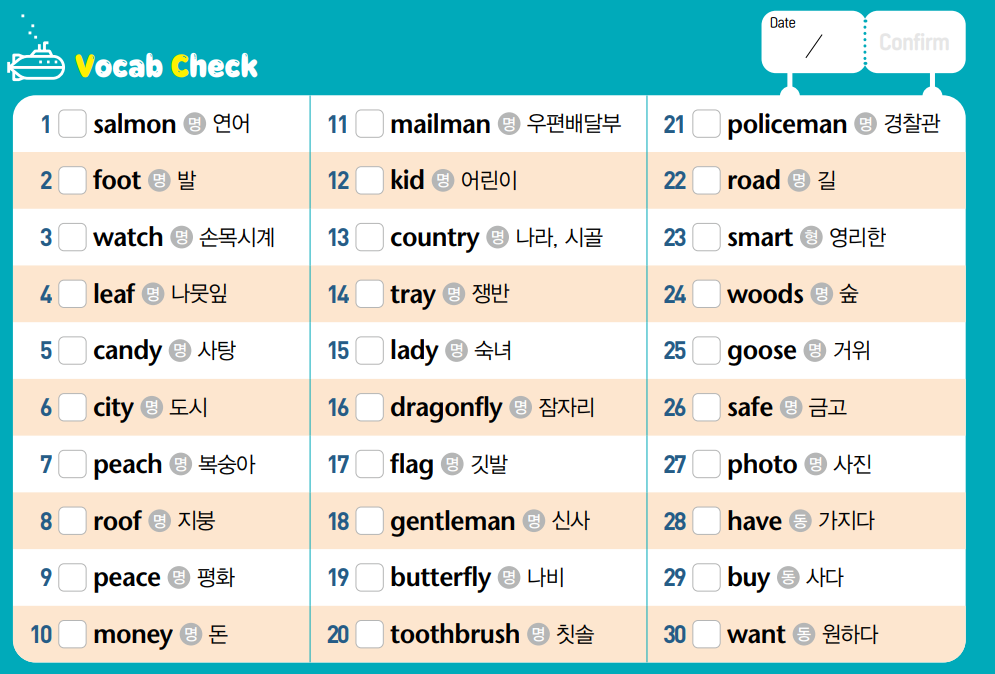 듣기 자료실
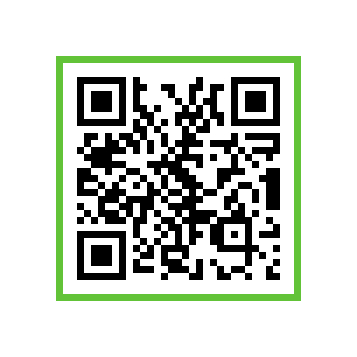 Unit 01  셀 수 있는 명사
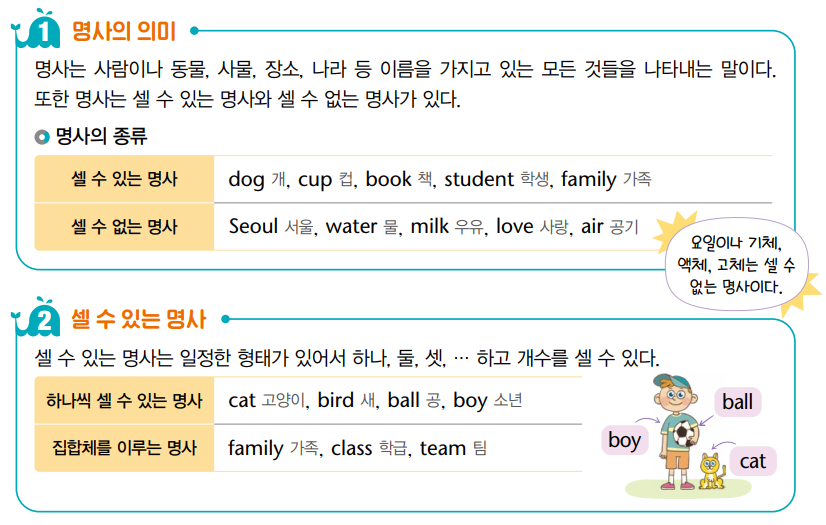 Unit 01  셀 수 있는 명사
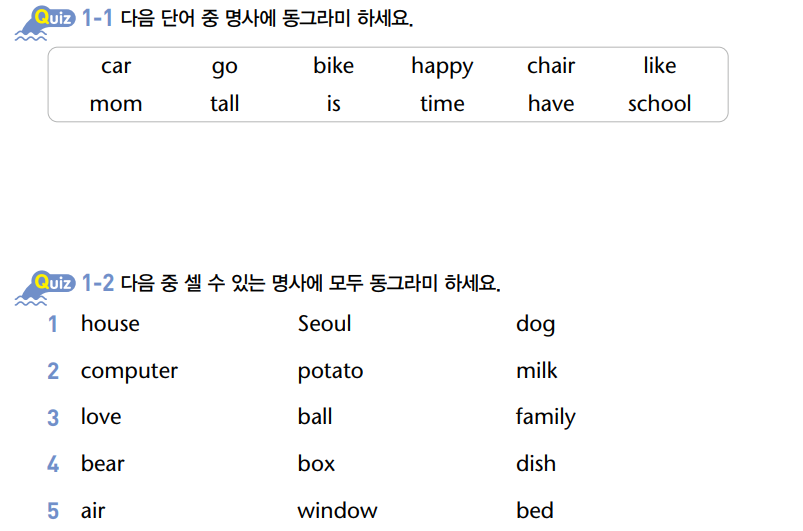 Unit 01  셀 수 있는 명사
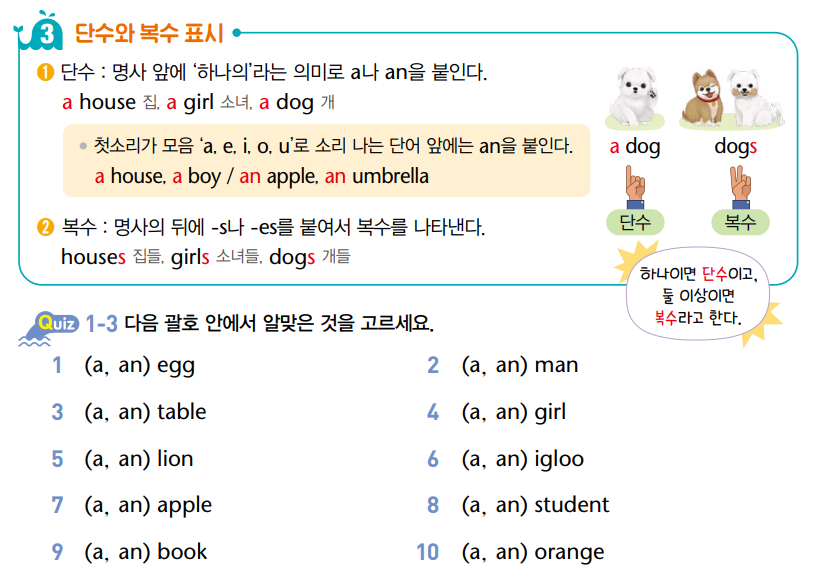 Unit 01  셀 수 있는 명사
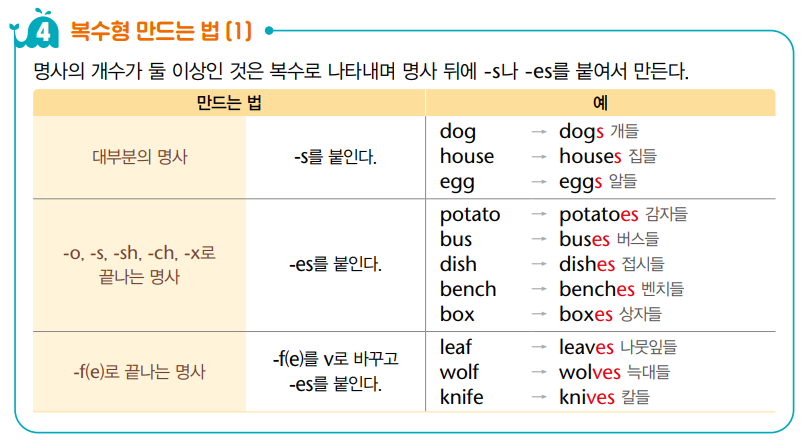 Unit 01  셀 수 있는 명사
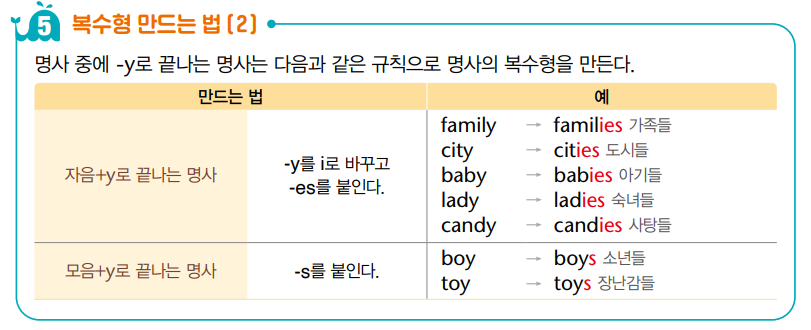 Unit 01  셀 수 있는 명사
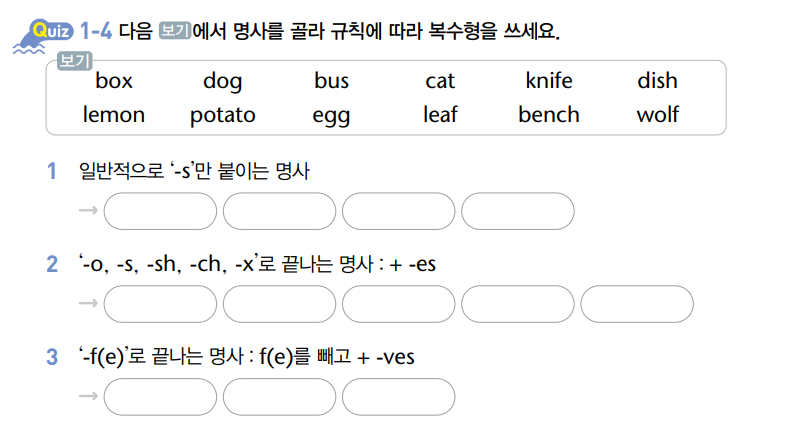 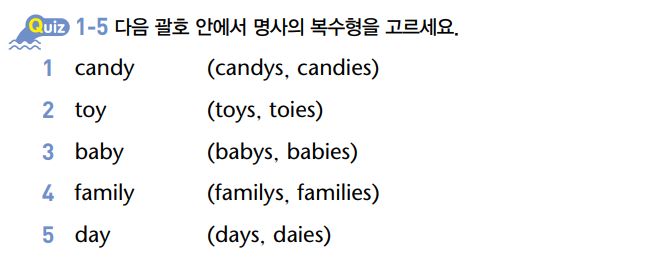 Unit 01  셀 수 있는 명사
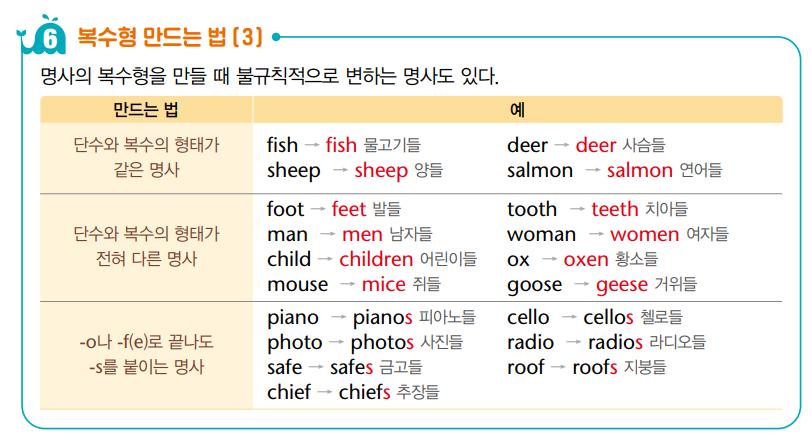 Unit 01  셀 수 있는 명사
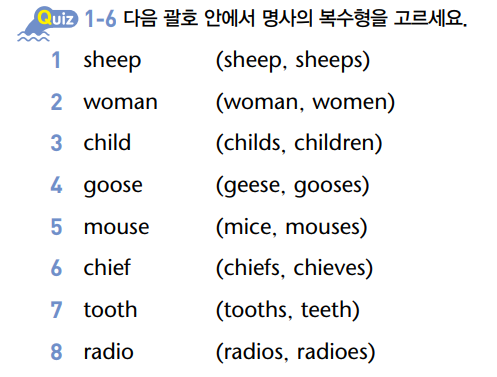 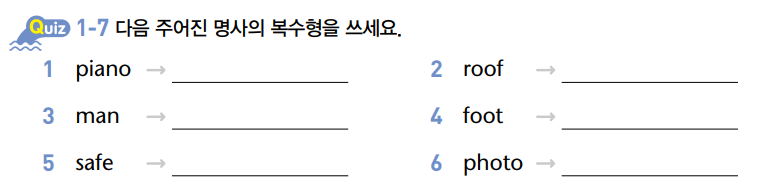 2
셀 수 없는 명사
Unit 02  셀 수 없는 명사
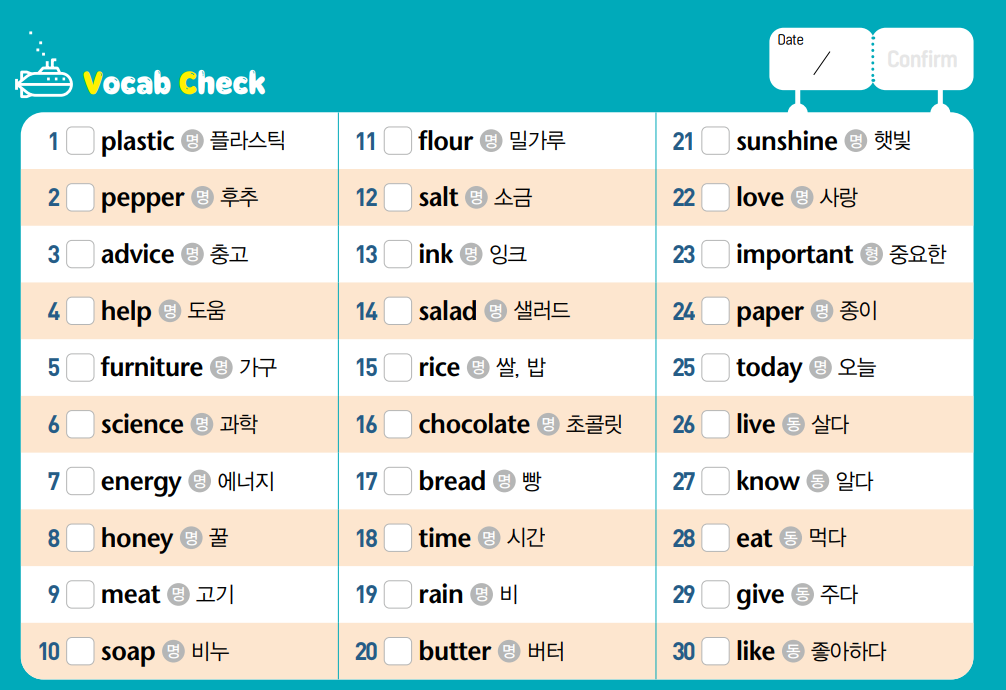 듣기 자료실
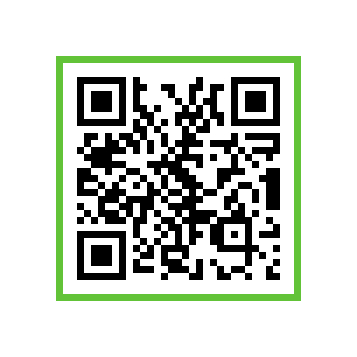 Unit 02  셀 수 없는 명사
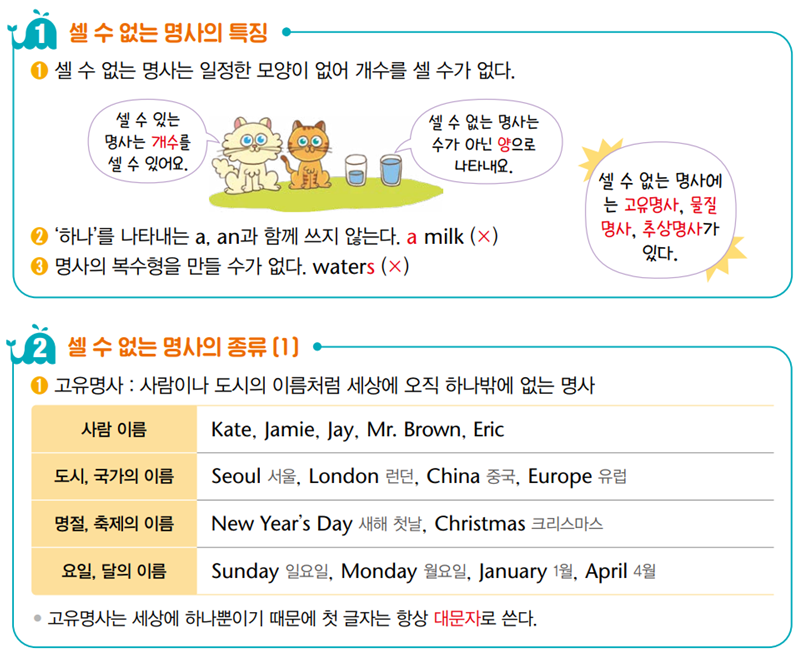 Unit 02  셀 수 없는 명사
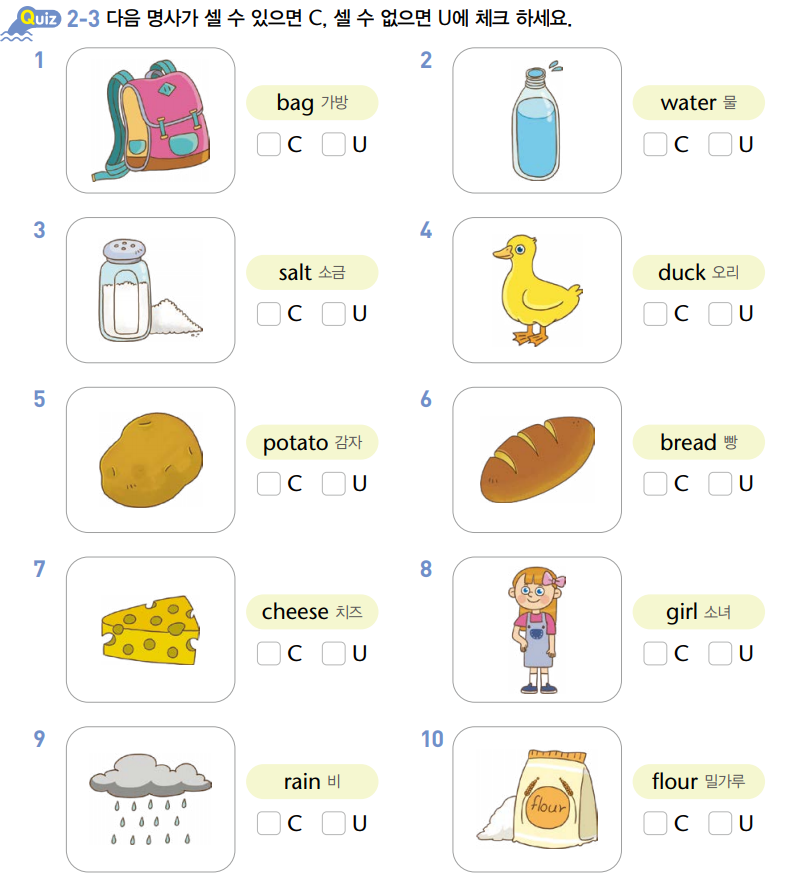 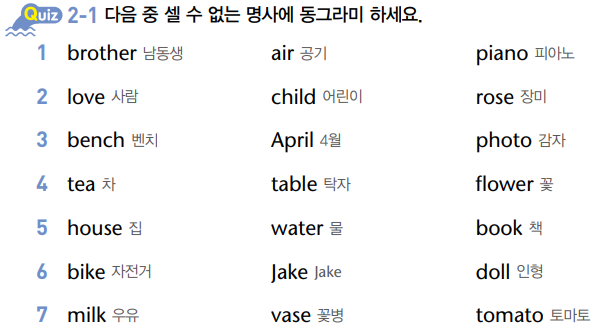 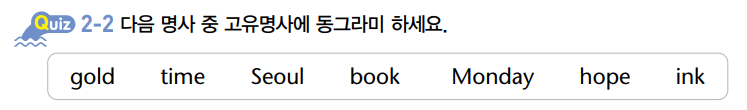 Unit 02  셀 수 없는 명사
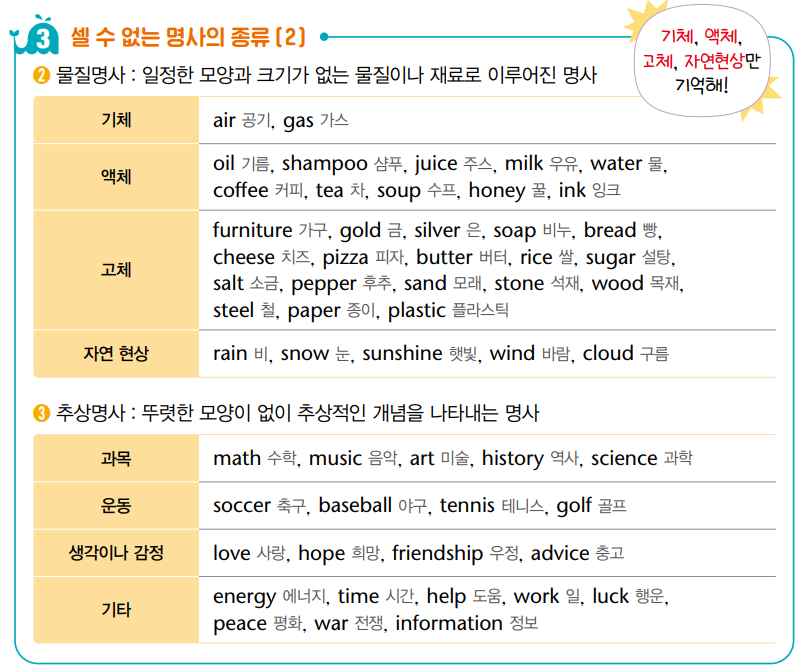 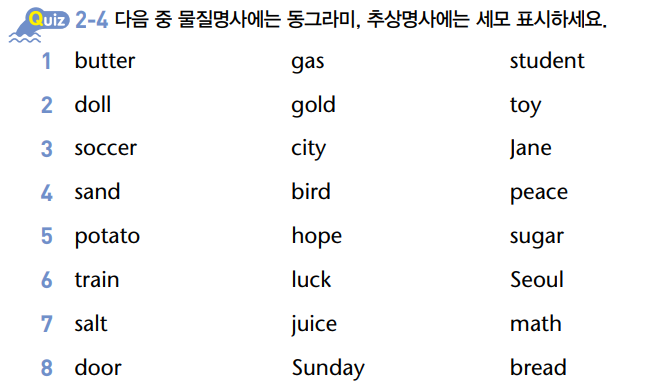 Unit 02  셀 수 없는 명사
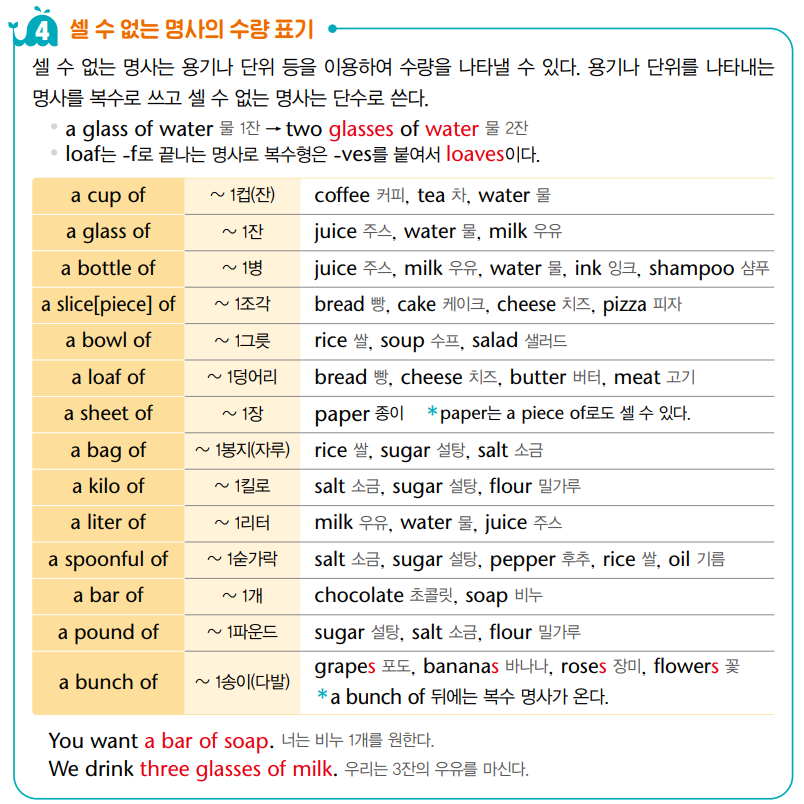 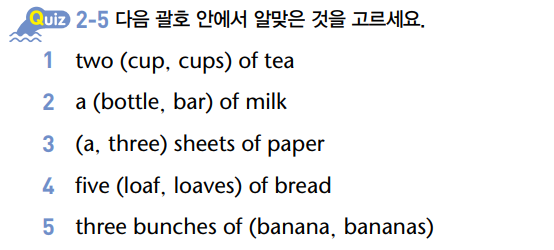 3
관사
Unit 03  관사
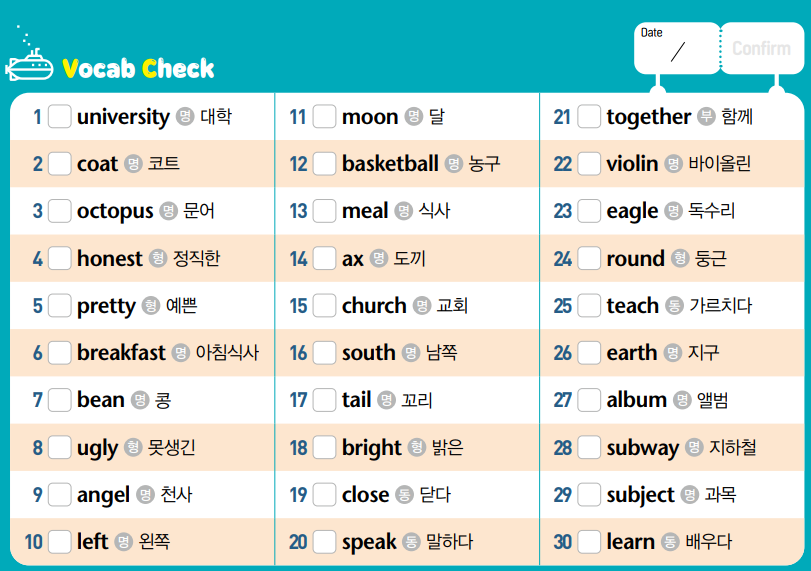 듣기 자료실
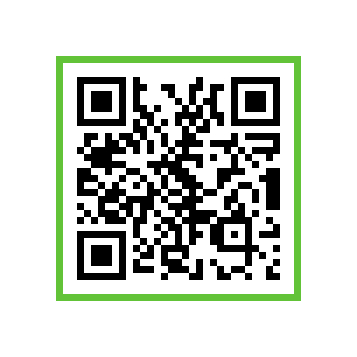 Unit 03  관사
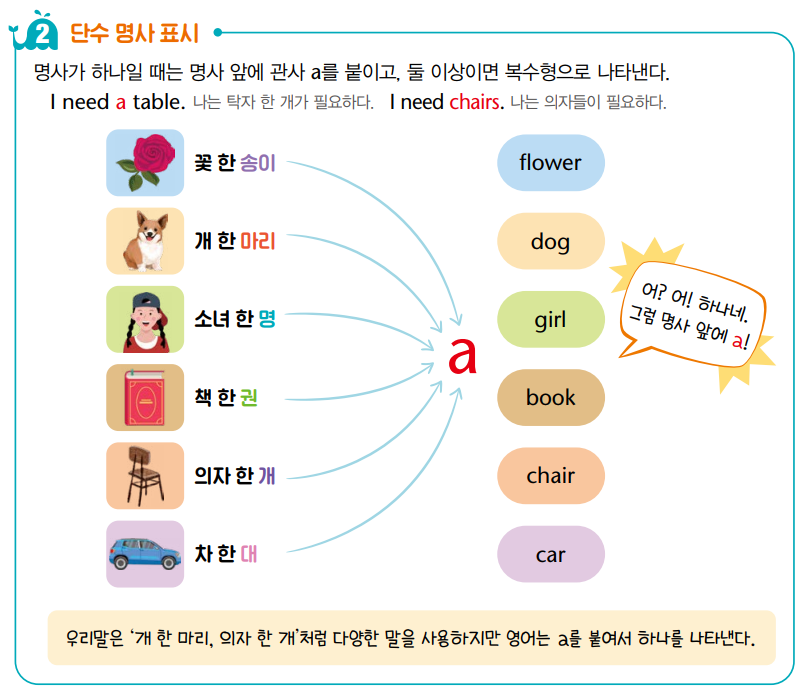 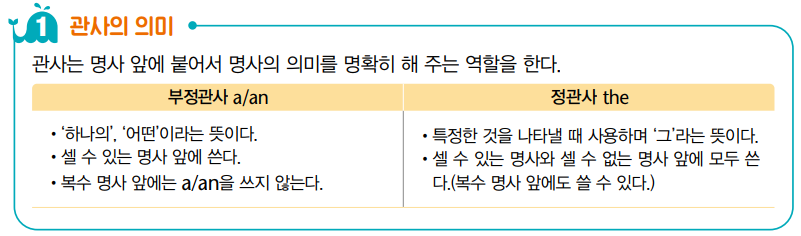 Unit 03  관사
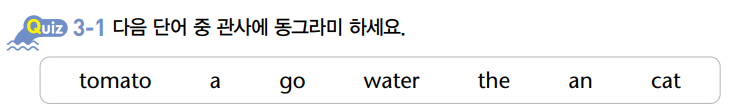 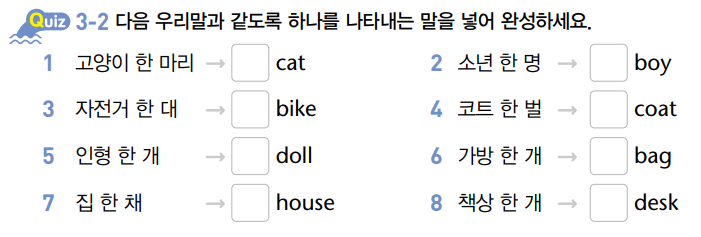 Unit 03  관사
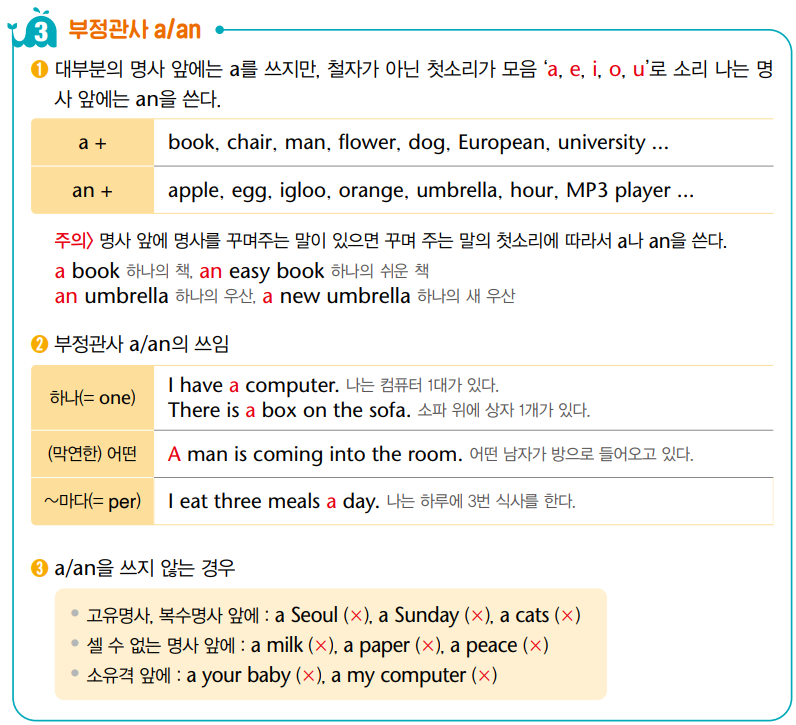 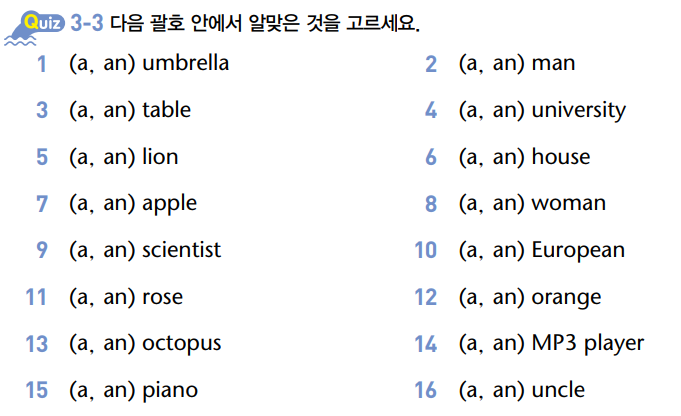 Unit 03  관사
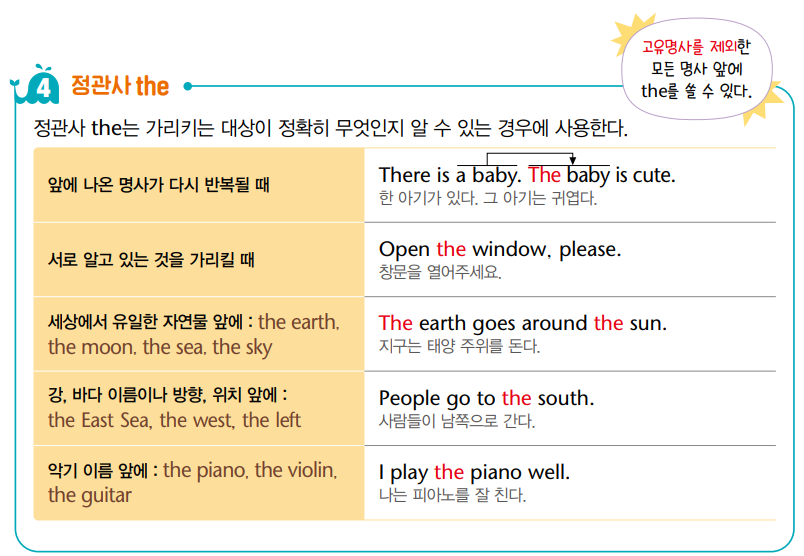 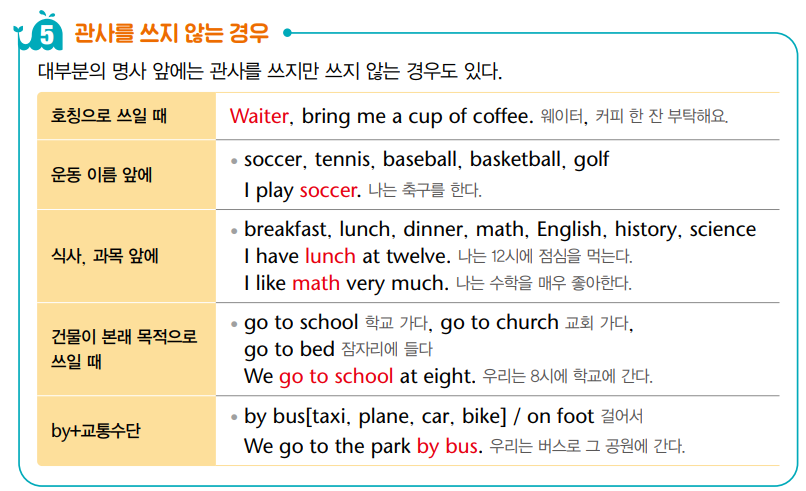 Unit 03  관사
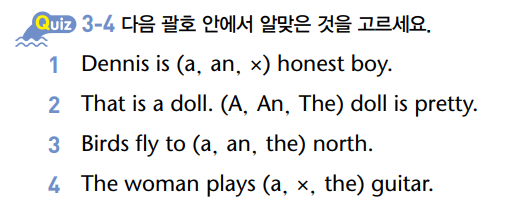 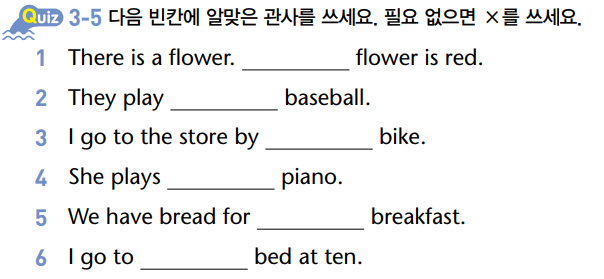 4
인칭대명사
Unit 04  인칭대명사
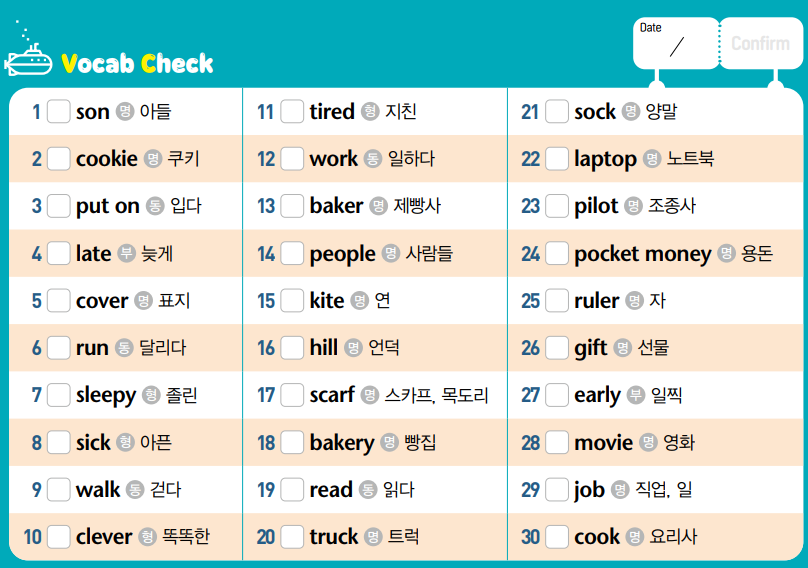 듣기 자료실
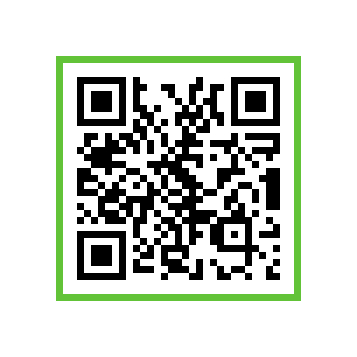 Unit 04  인칭대명사
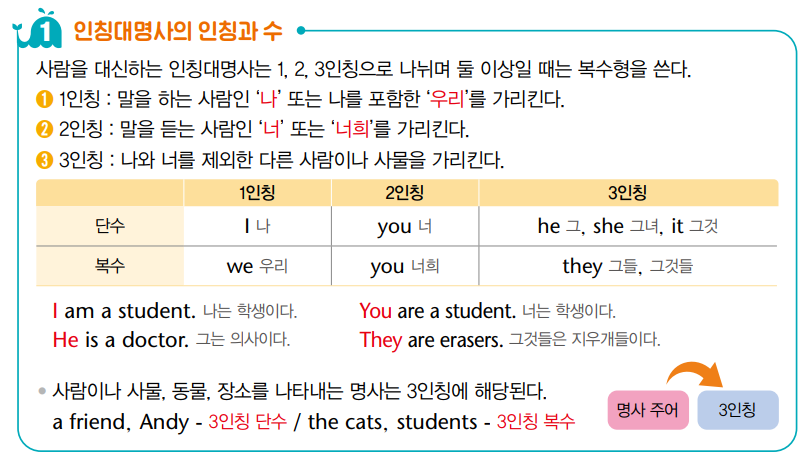 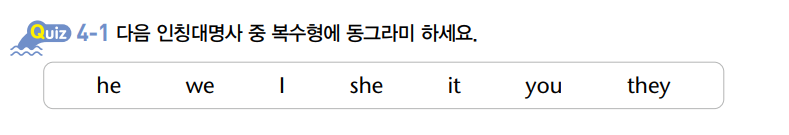 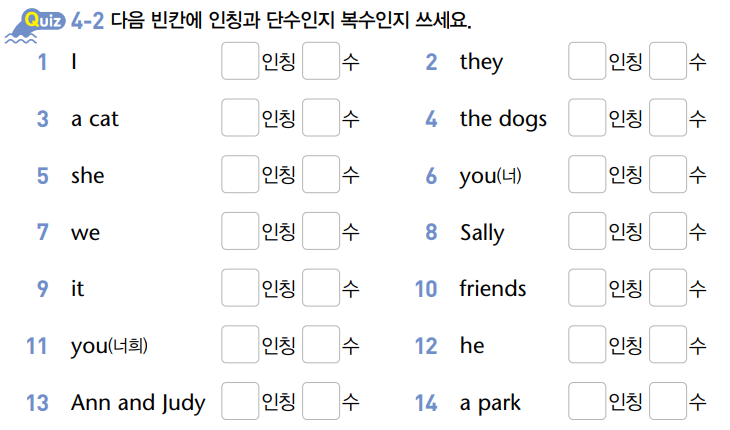 Unit 04  인칭대명사
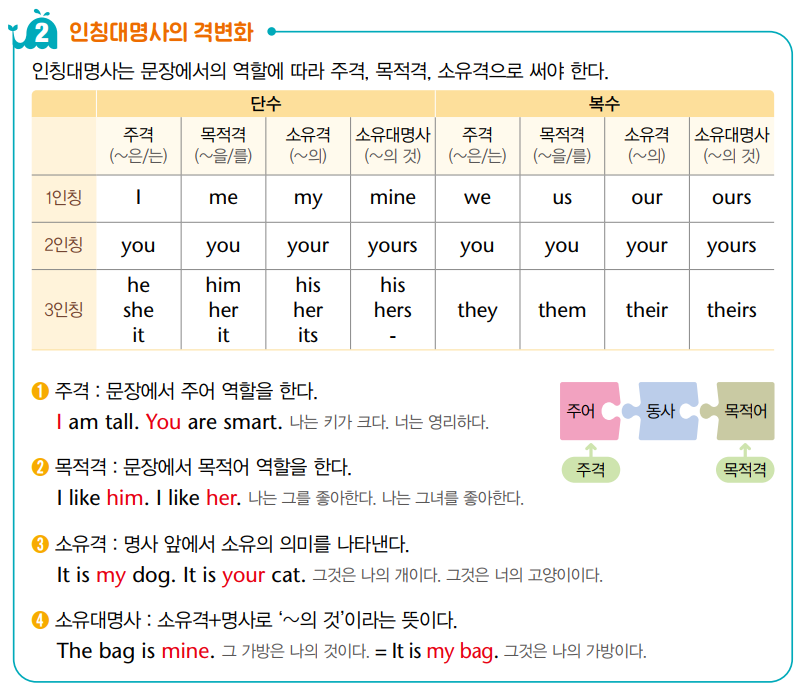 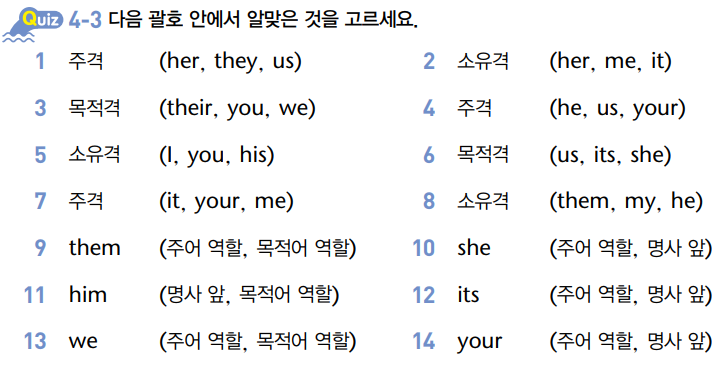 Unit 04  인칭대명사
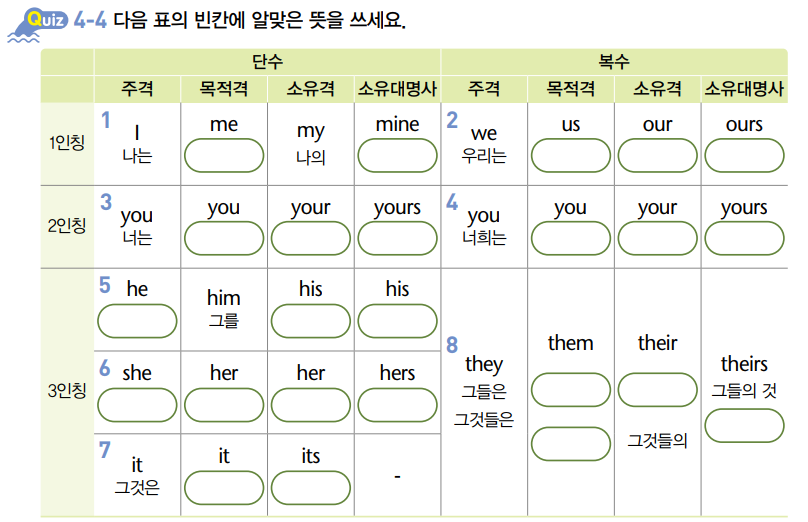 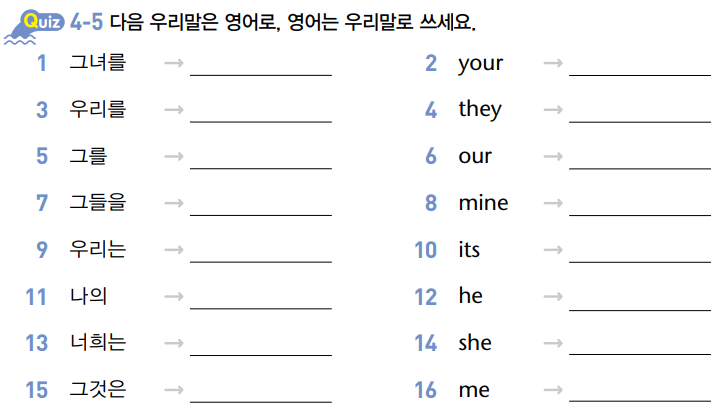 Unit 04  인칭대명사
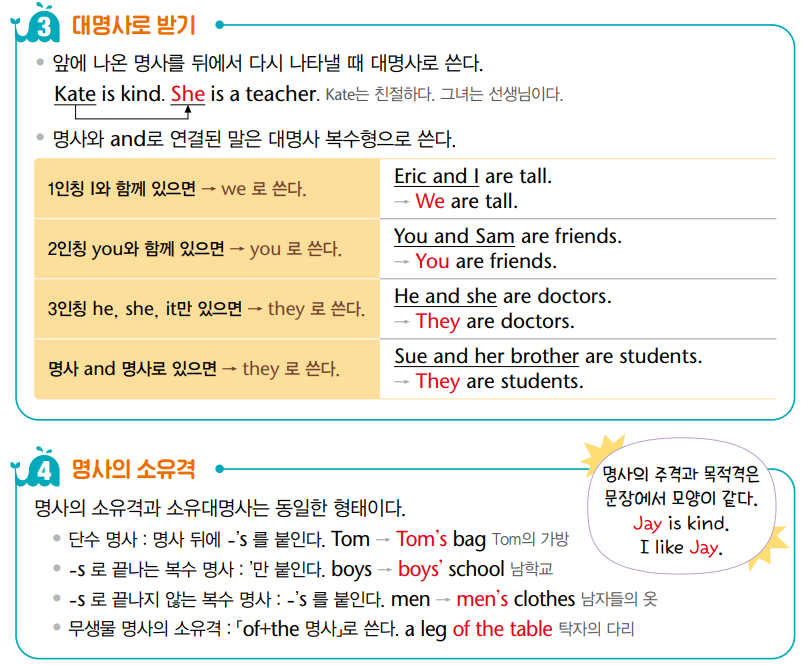 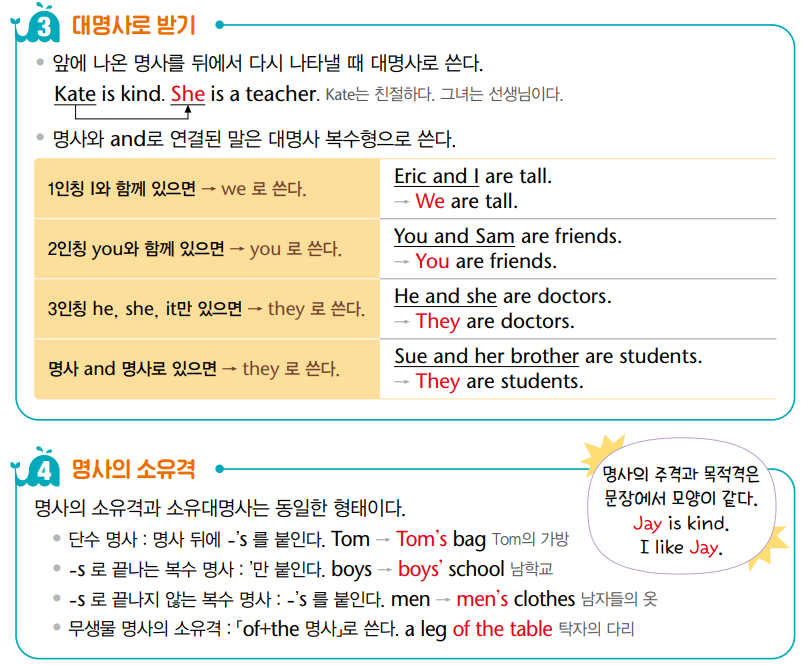 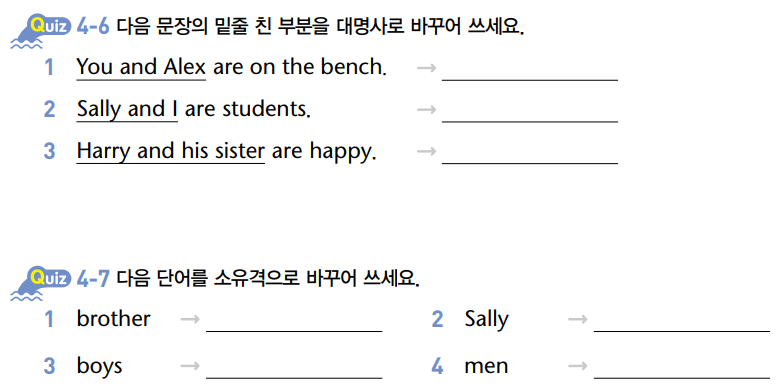 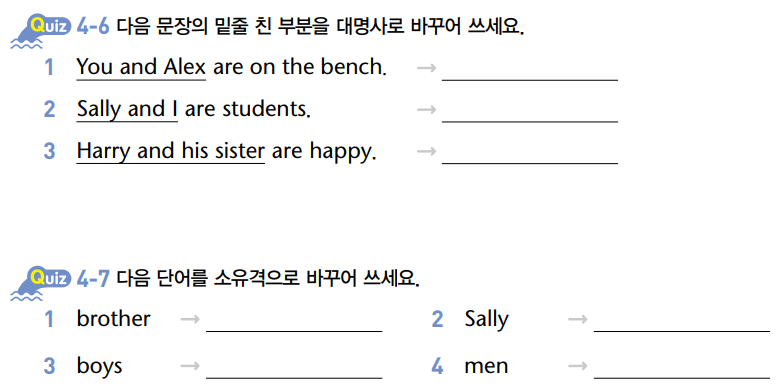 Unit 1~4 Wrap-Up Test
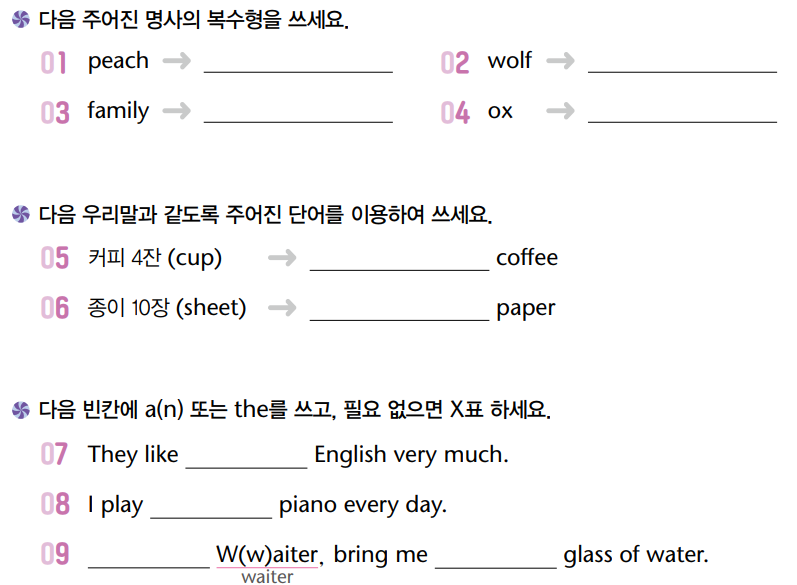 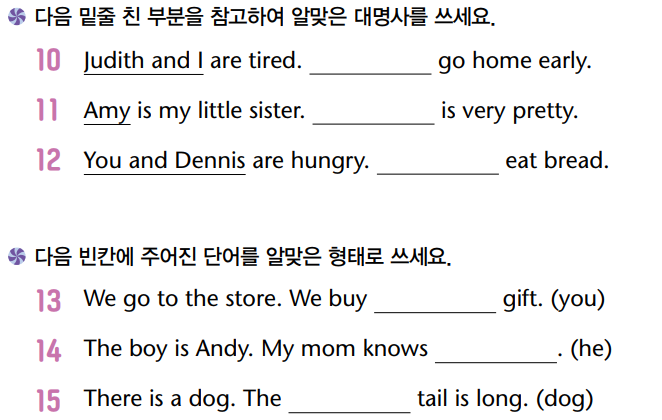 Unit 1~4 Grammar Note
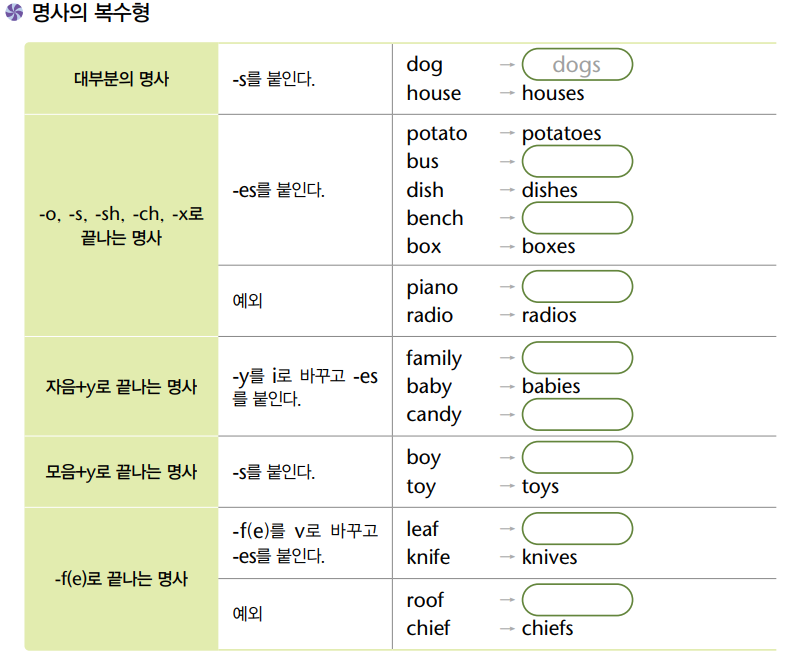 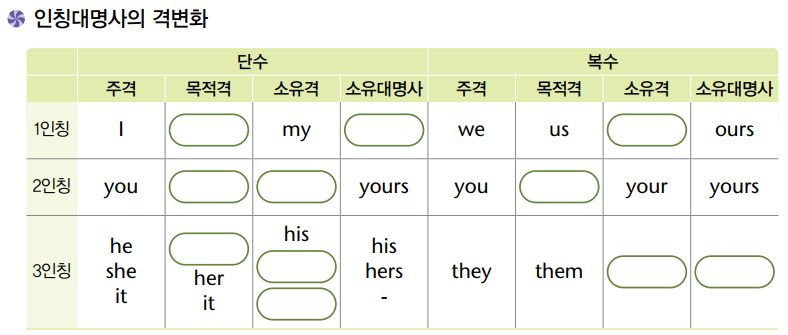 5
지시대명사, 지시형용사
Unit 05  지시대명사, 지시형용사
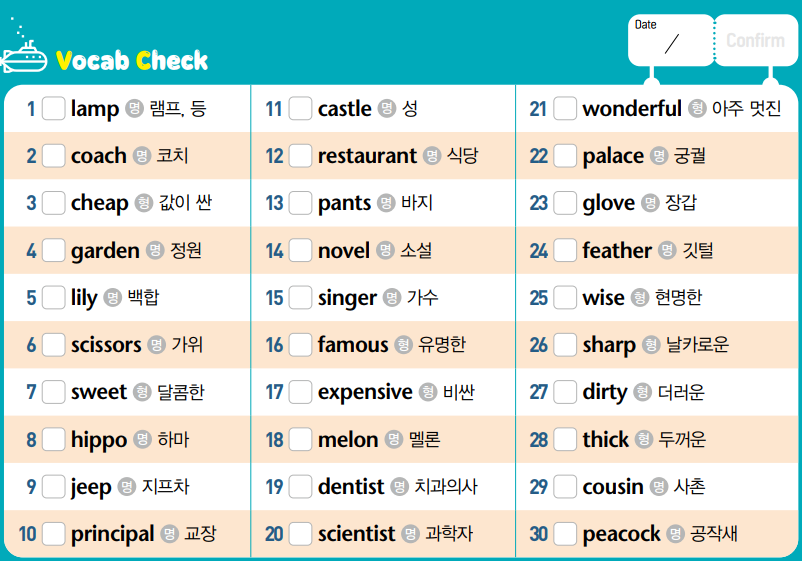 듣기 자료실
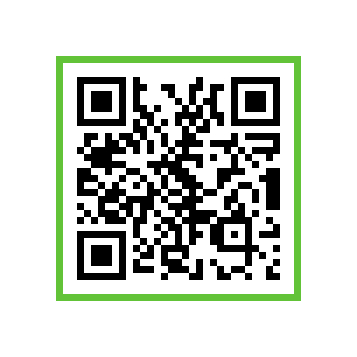 Unit 05  지시대명사, 지시형용사
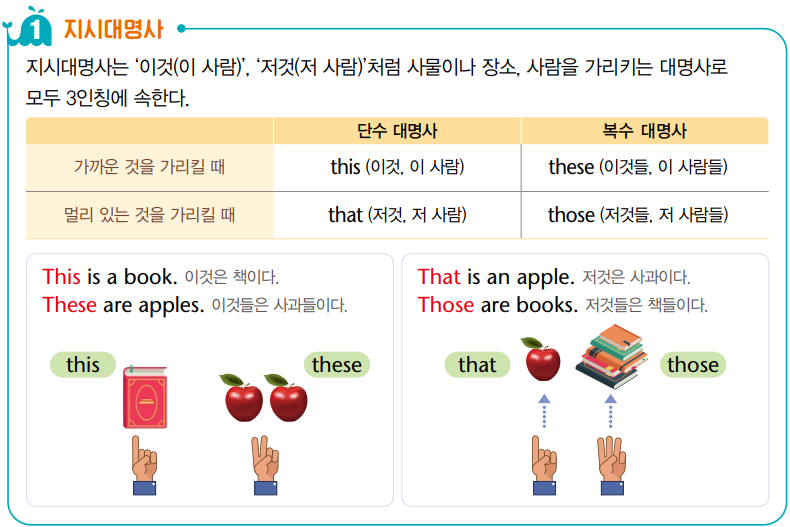 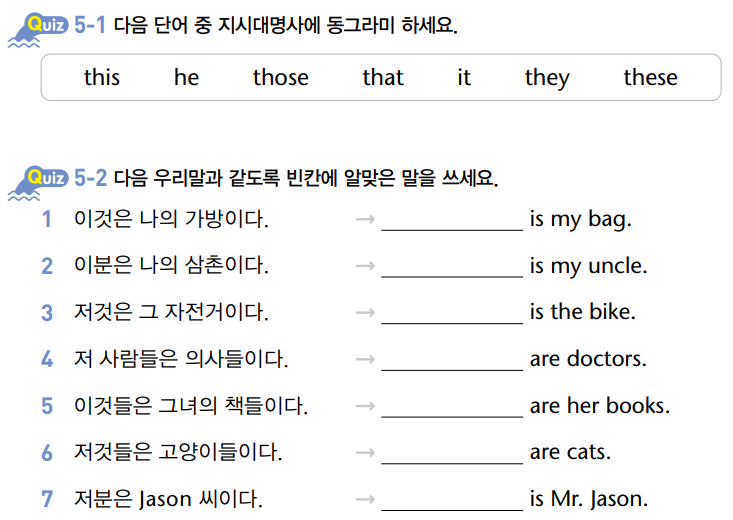 Unit 05  지시대명사, 지시형용사
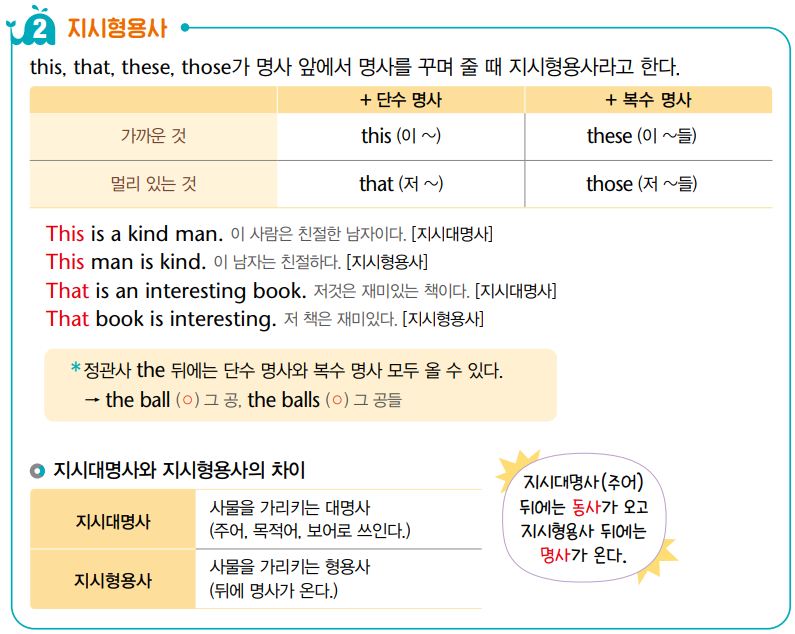 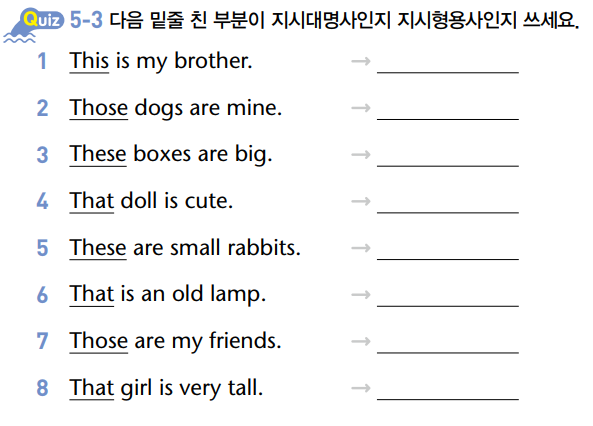 Unit 05  지시대명사, 지시형용사
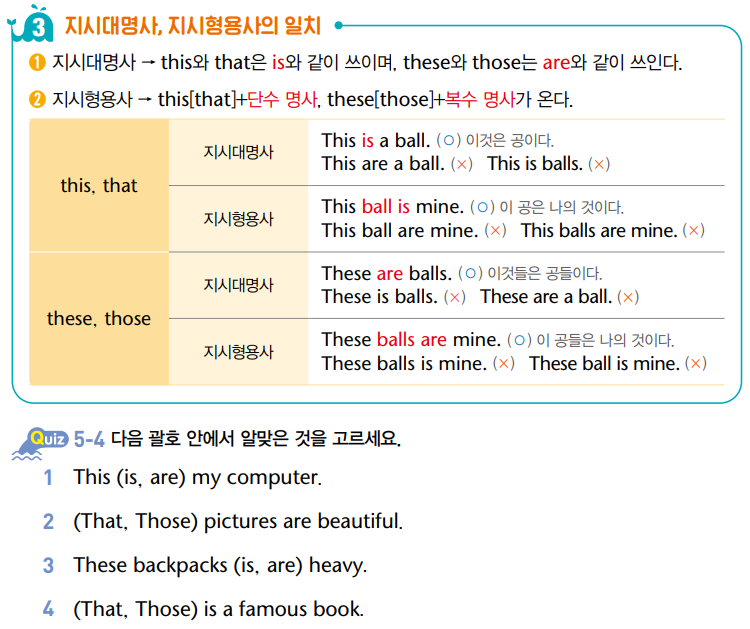 Unit 05  지시대명사, 지시형용사
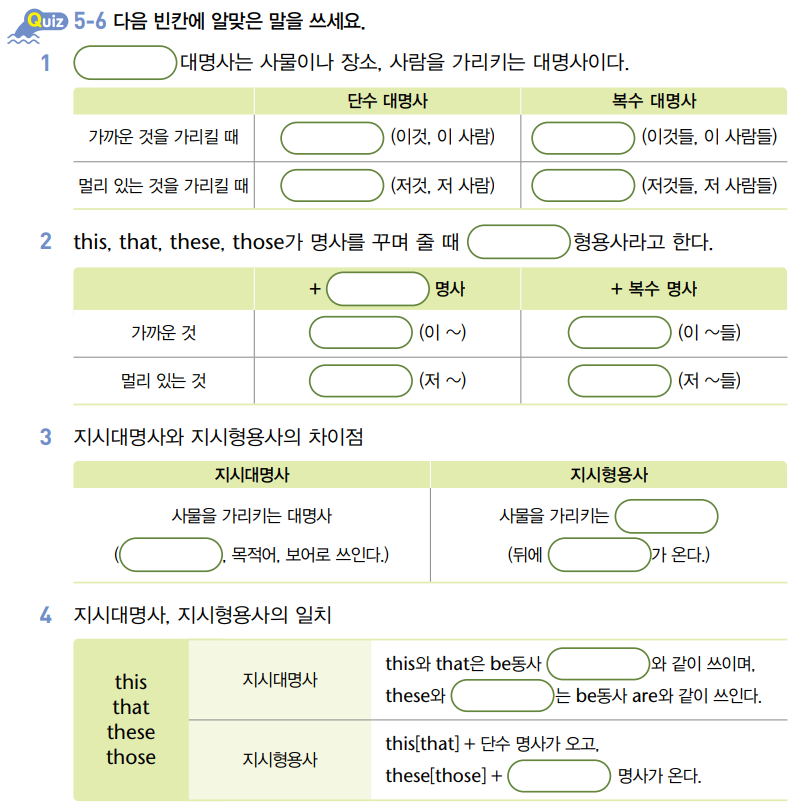 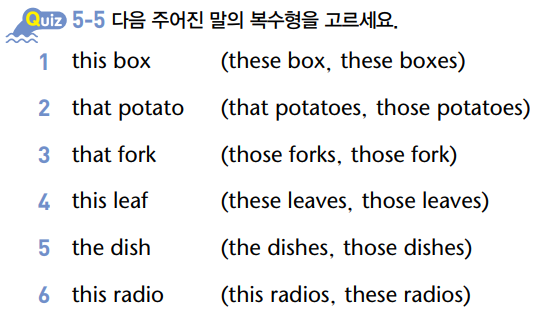 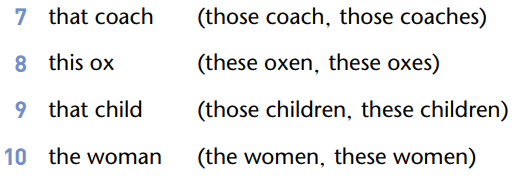 6
be동사의 현재시제
Unit 06  be동사의 현재시제
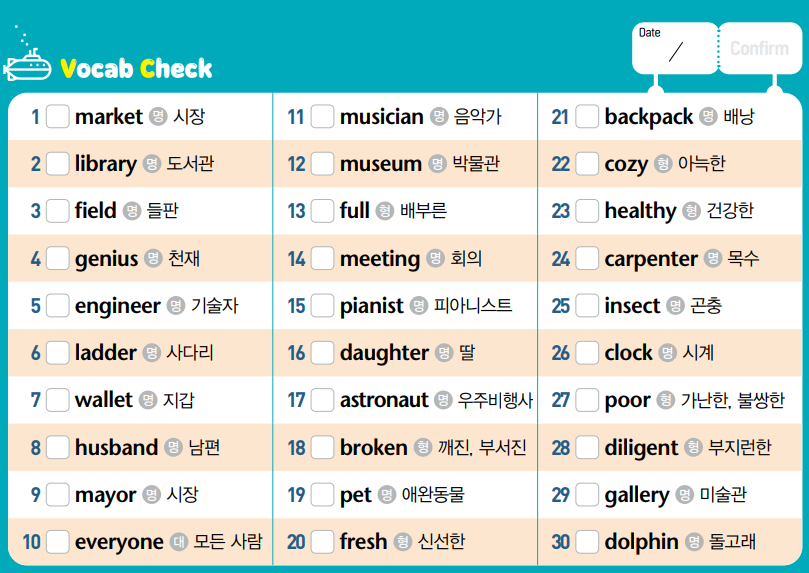 듣기 자료실
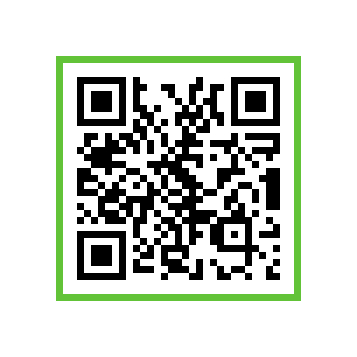 Unit 06  be동사의 현재시제
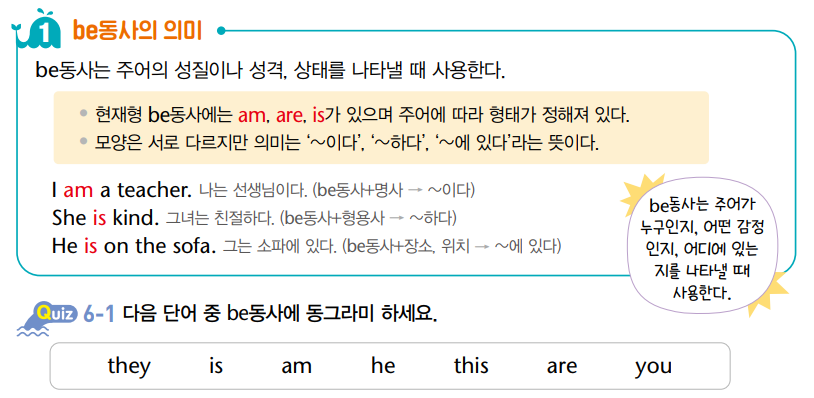 Unit 06  be동사의 현재시제
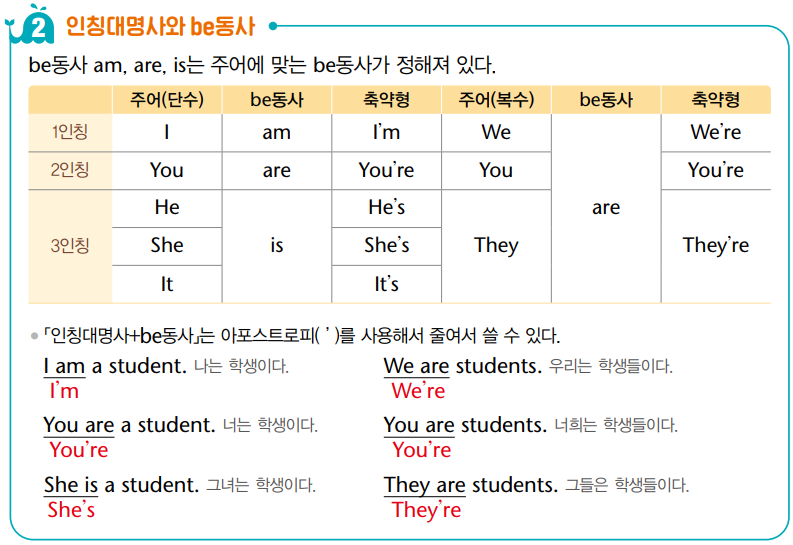 Unit 06  be동사의 현재시제
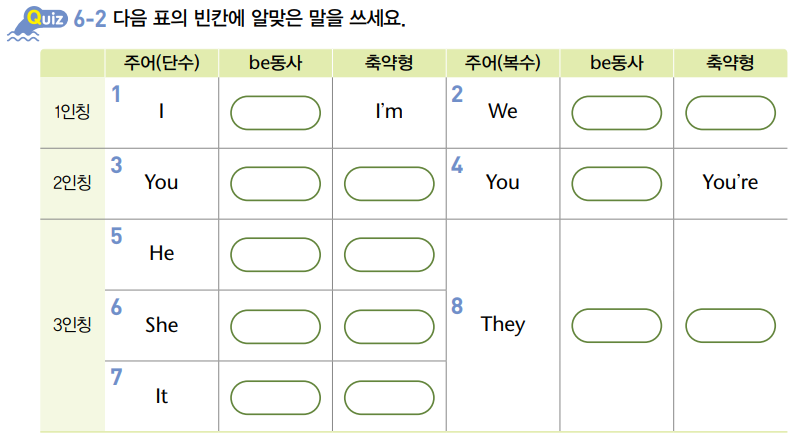 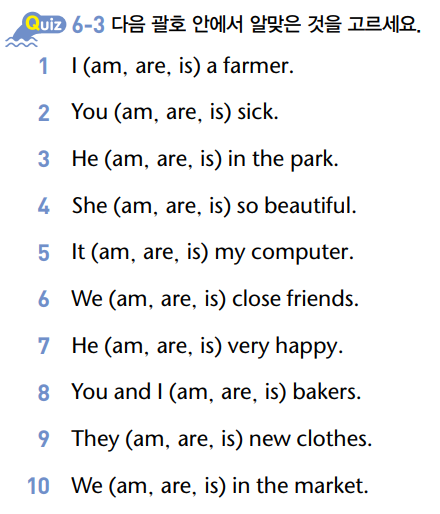 Unit 06  be동사의 현재시제
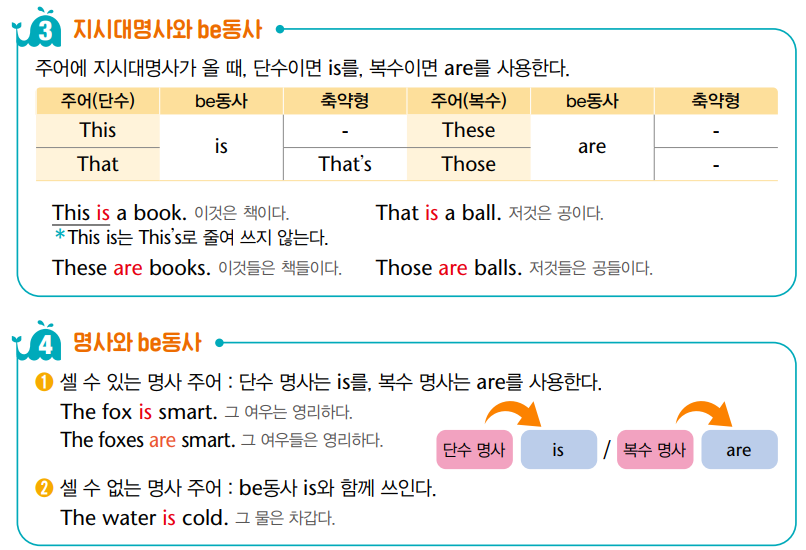 Unit 06  be동사의 현재시제
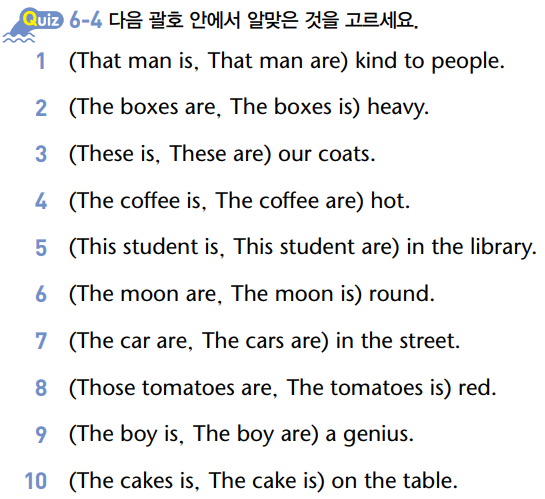 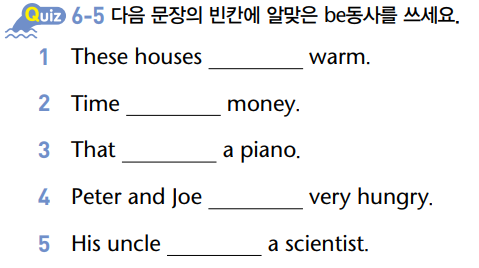 Unit 06  be동사의 현재시제
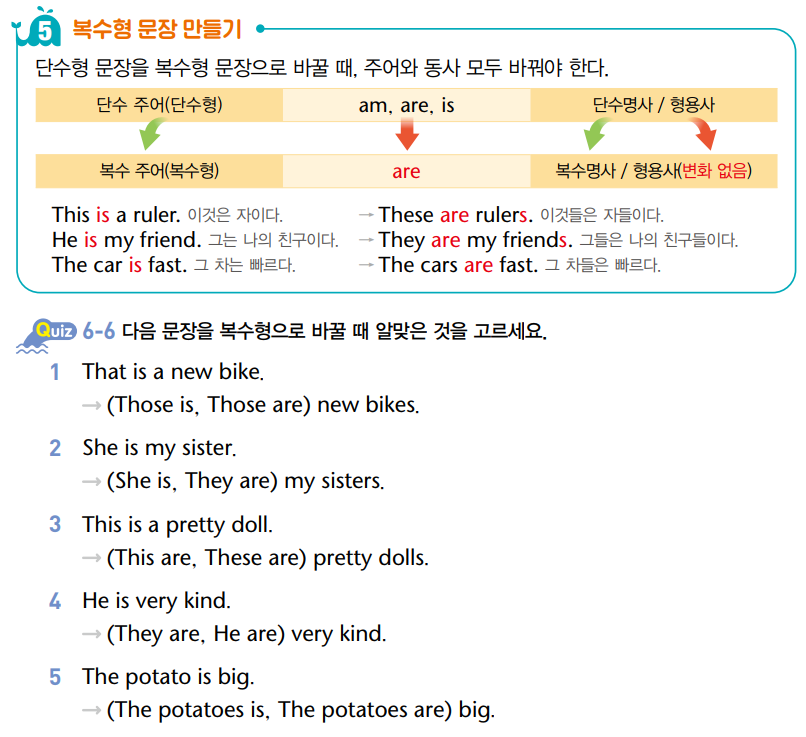 7
be동사의 부정문과 의문문
Unit 07  be동사의 부정문과 의문문
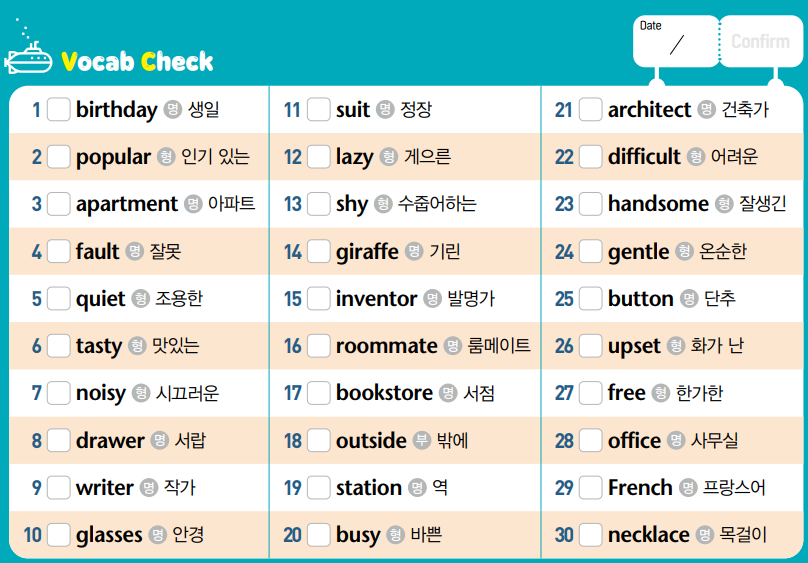 듣기 자료실
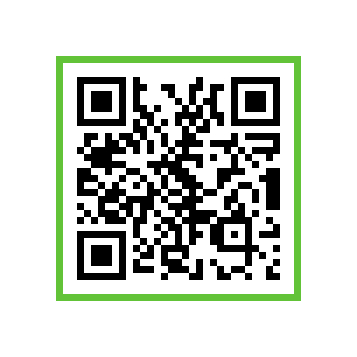 Unit 07  be동사의 부정문과 의문문
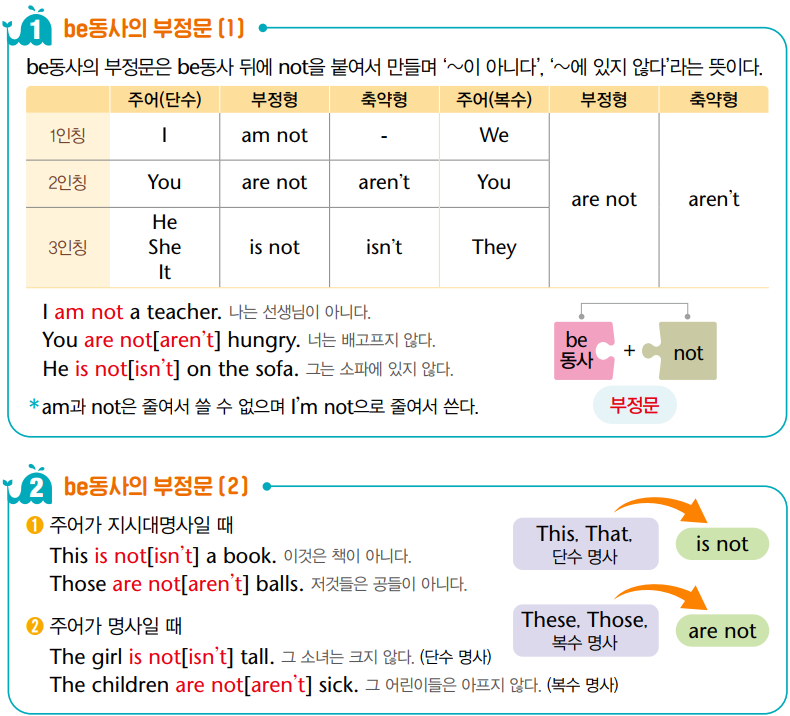 Unit 07  be동사의 부정문과 의문문
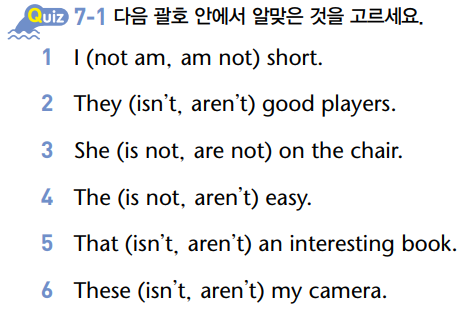 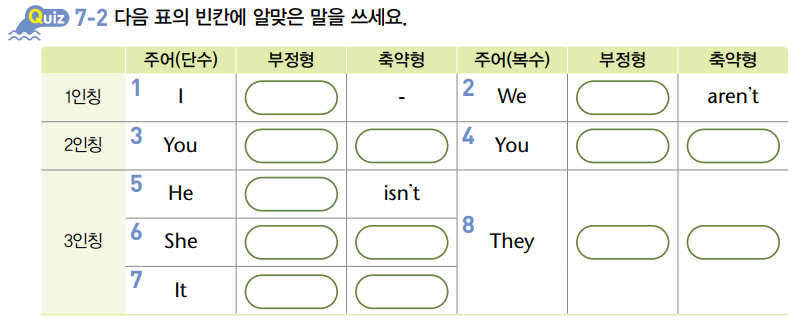 Unit 07  be동사의 부정문과 의문문
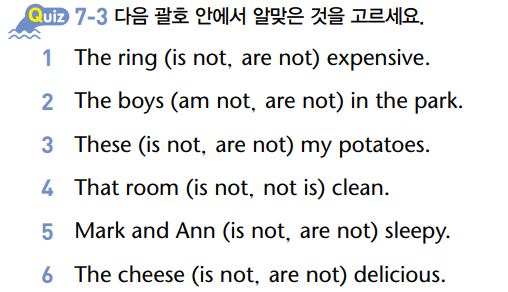 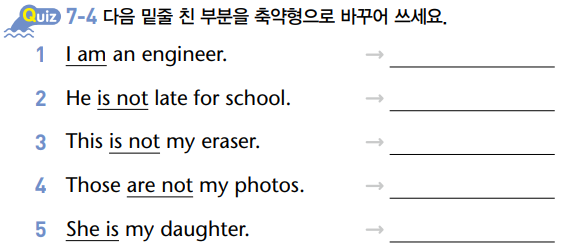 Unit 07  be동사의 부정문과 의문문
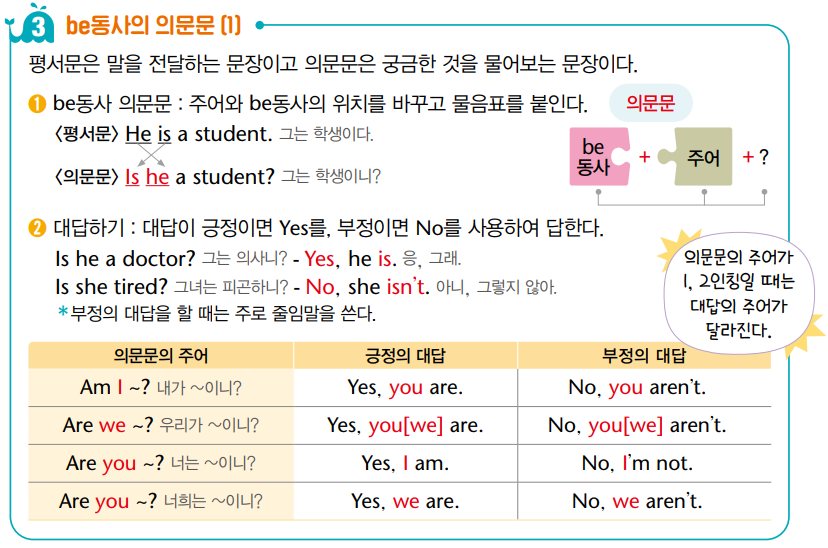 Unit 07  be동사의 부정문과 의문문
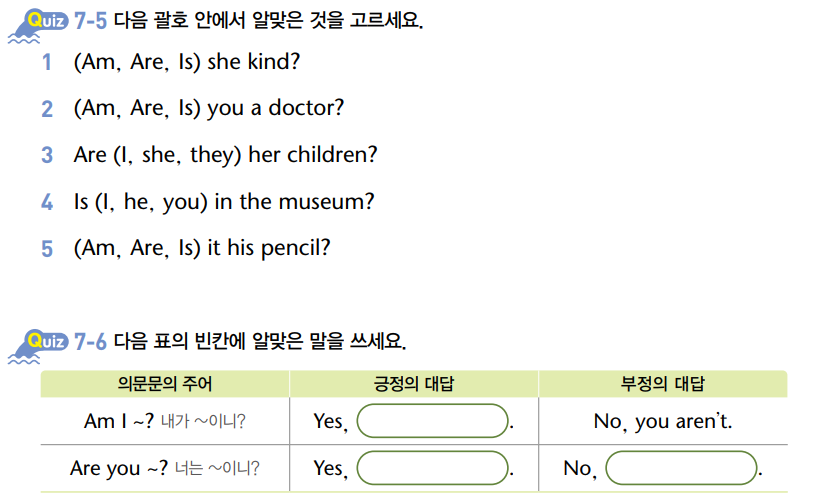 Unit 07  be동사의 부정문과 의문문
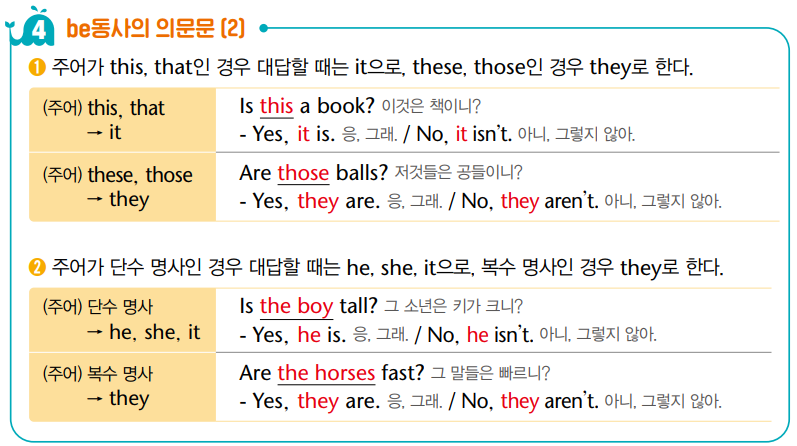 Unit 07  be동사의 부정문과 의문문
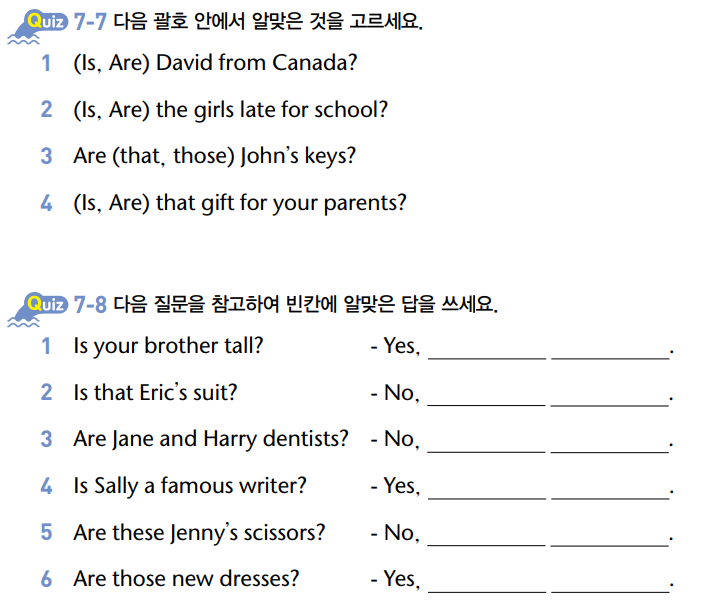 8
There is/are, 비인칭 주어 it
Unit 08  There is/are, 비인칭 주어 it
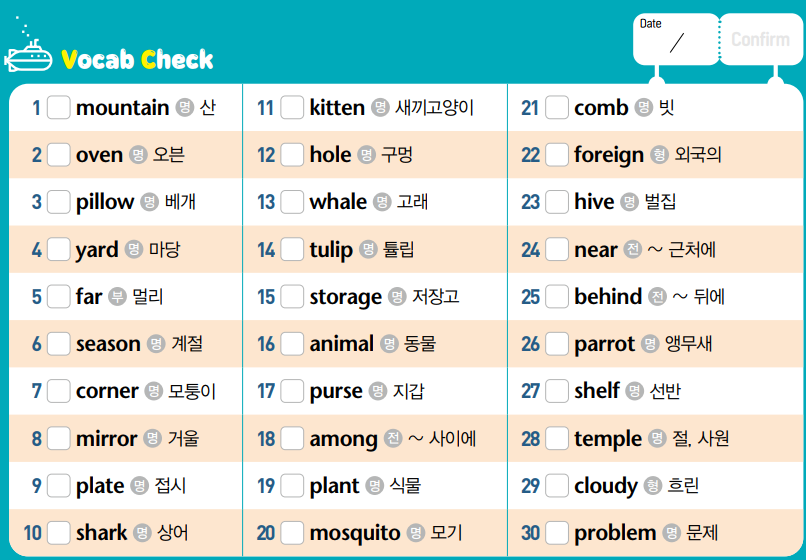 듣기 자료실
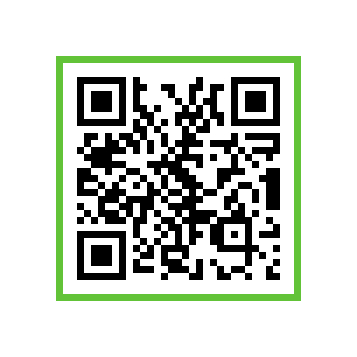 Unit 08  There is/are, 비인칭 주어 it
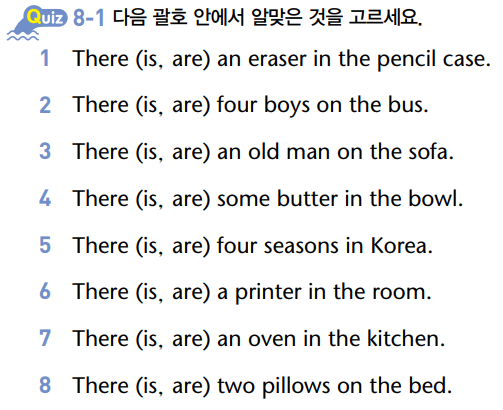 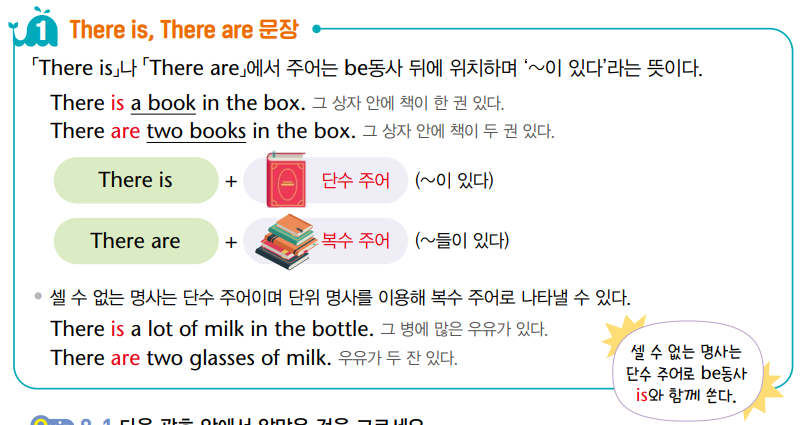 Unit 08  There is/are, 비인칭 주어 it
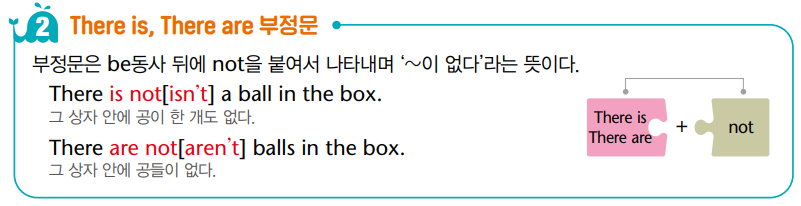 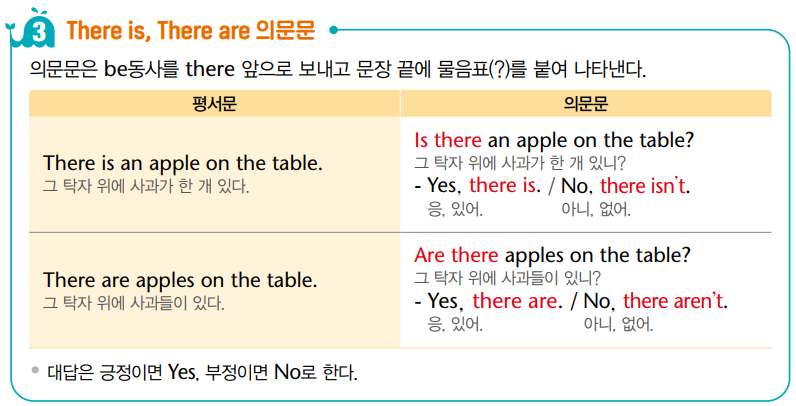 Unit 08  There is/are, 비인칭 주어 it
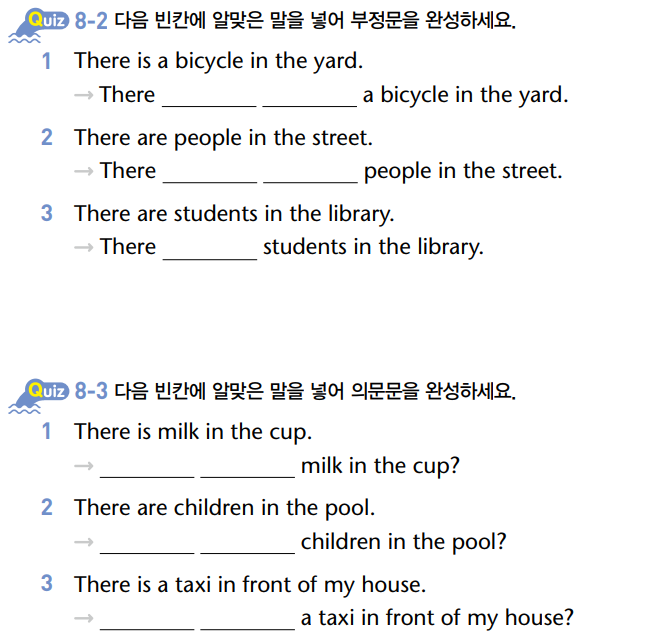 Unit 08  There is/are, 비인칭 주어 it
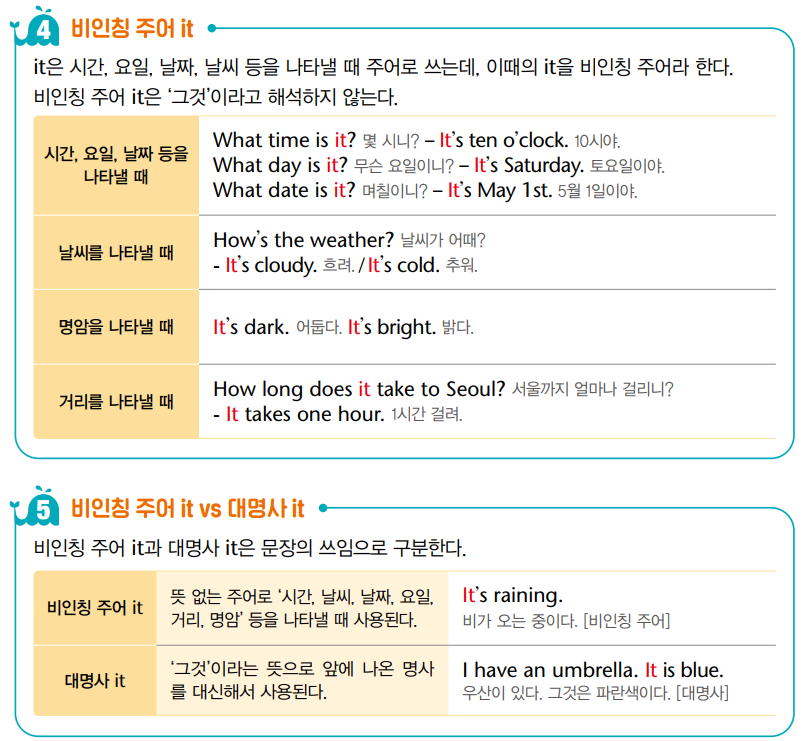 Unit 08  There is/are, 비인칭 주어 it
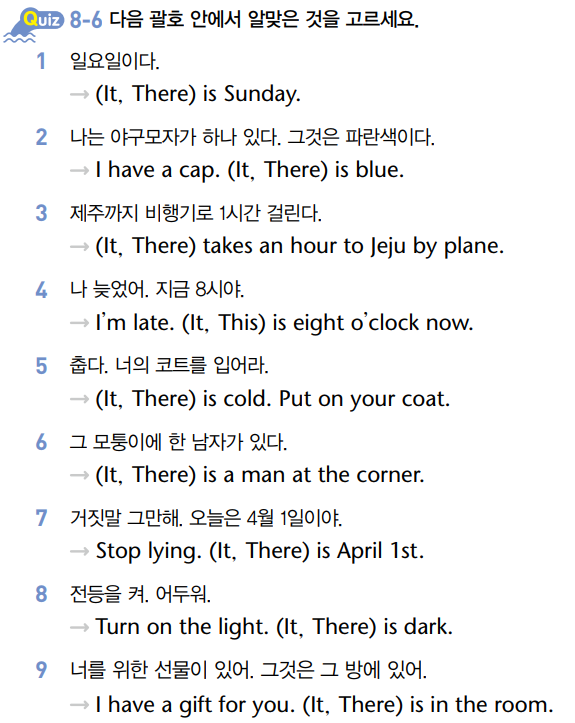 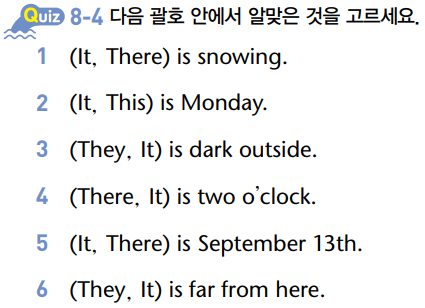 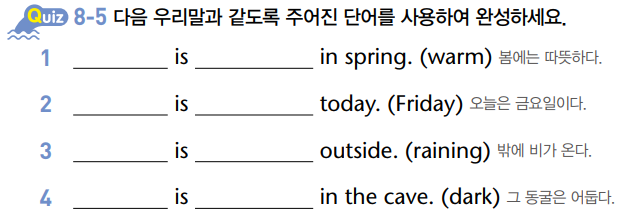 Unit 5~8 Wrap-Up Test
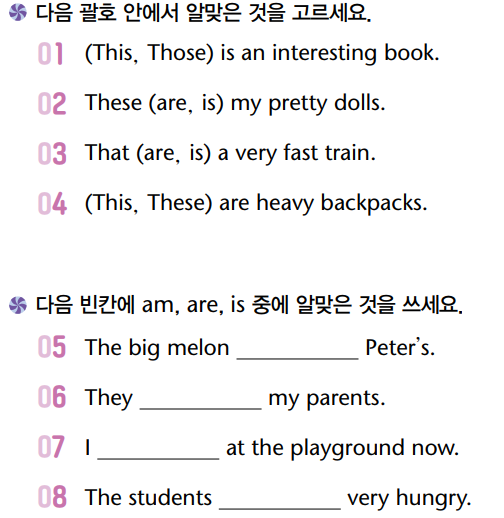 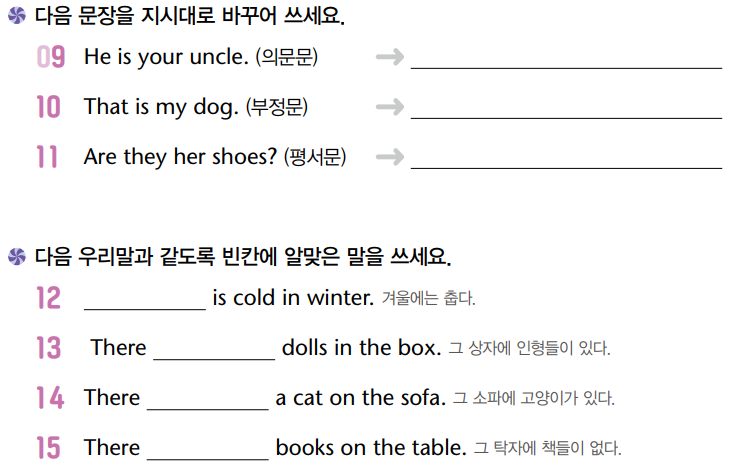 Unit 5~8 Grammar Note
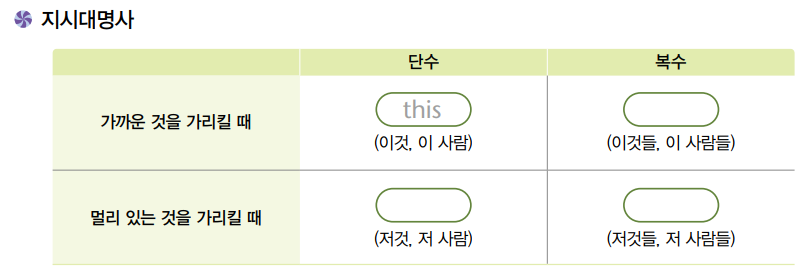 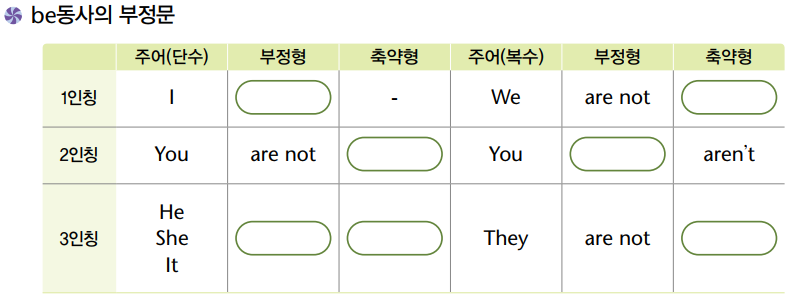 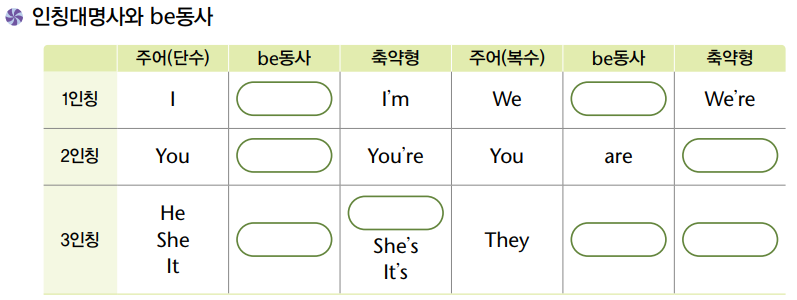 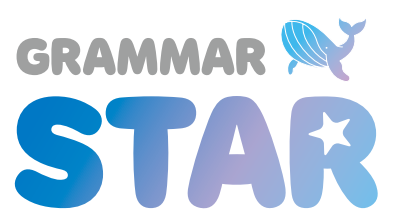